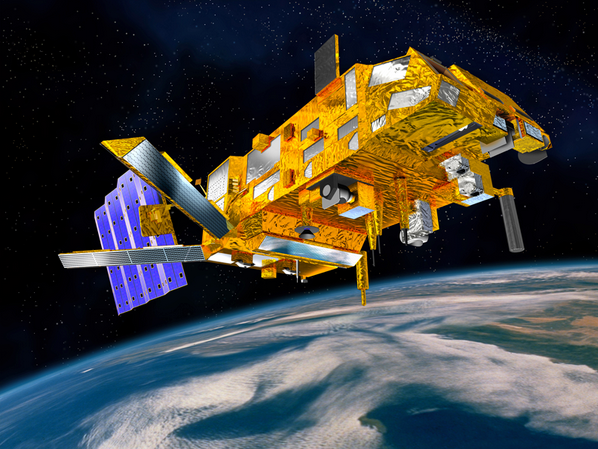 TES (NASA/Aura Tropospheric Emission Spectrometer) and IASI (MetOp Infrared Atmospheric Sounding Interferometer)Satellite Fourier Transform Spectrometry (FTS)
Free Tropospheric O3 Zonal Average Time Series
S. Kulawik (BAER, NASA/Ames), J. Neu (JPL/CalTech), C. Wespes (ULB), H. Worden (NCAR)
Both TES and IASI measure the the 9.6 micron infrared O3 band
and are most sensitive from 700-300 hPa
Monthly Mean Values (700-300 hPa)
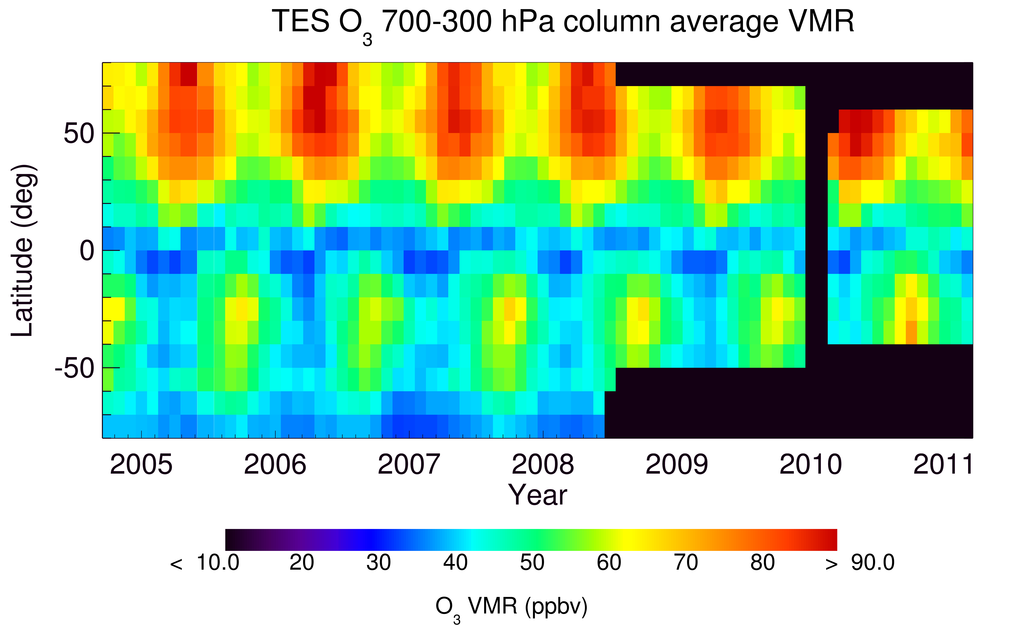 TES plots reflect changes in
Global Survey latitude ranges
chosen to preserve instrument 
life in later years
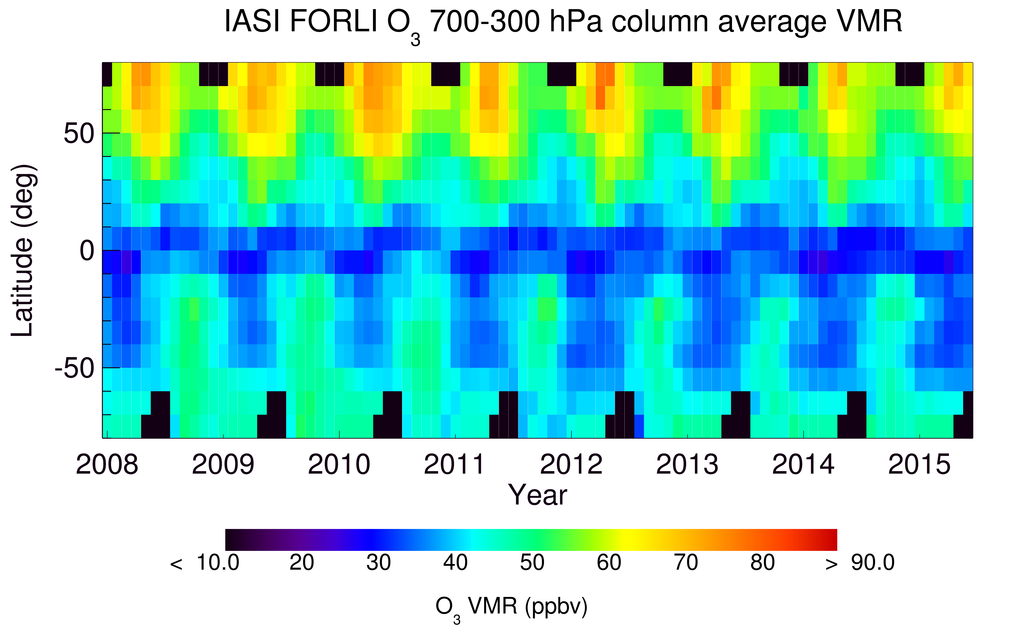 A priori Mean Values
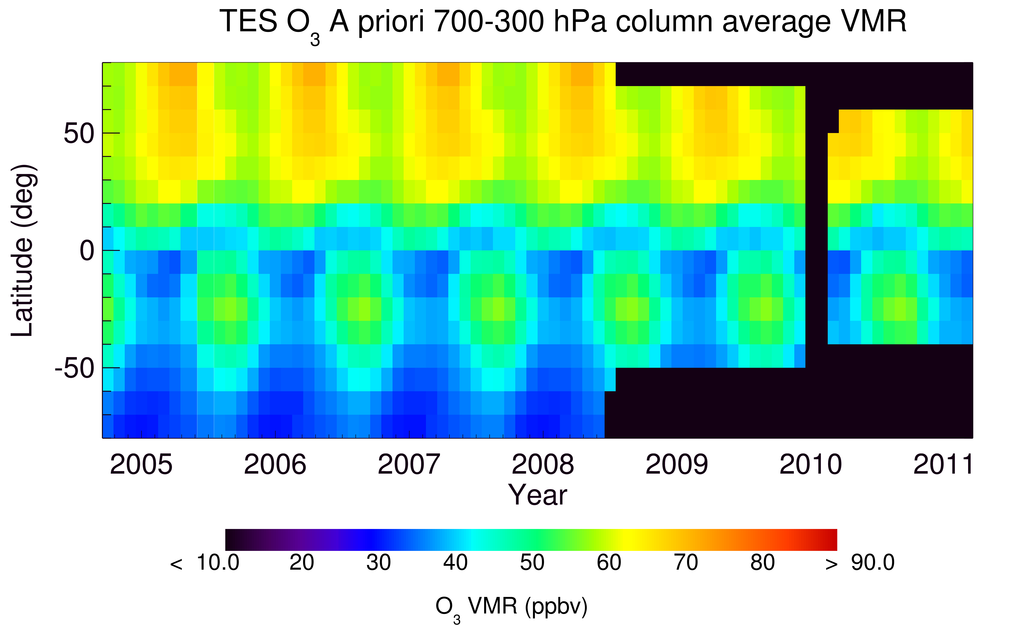 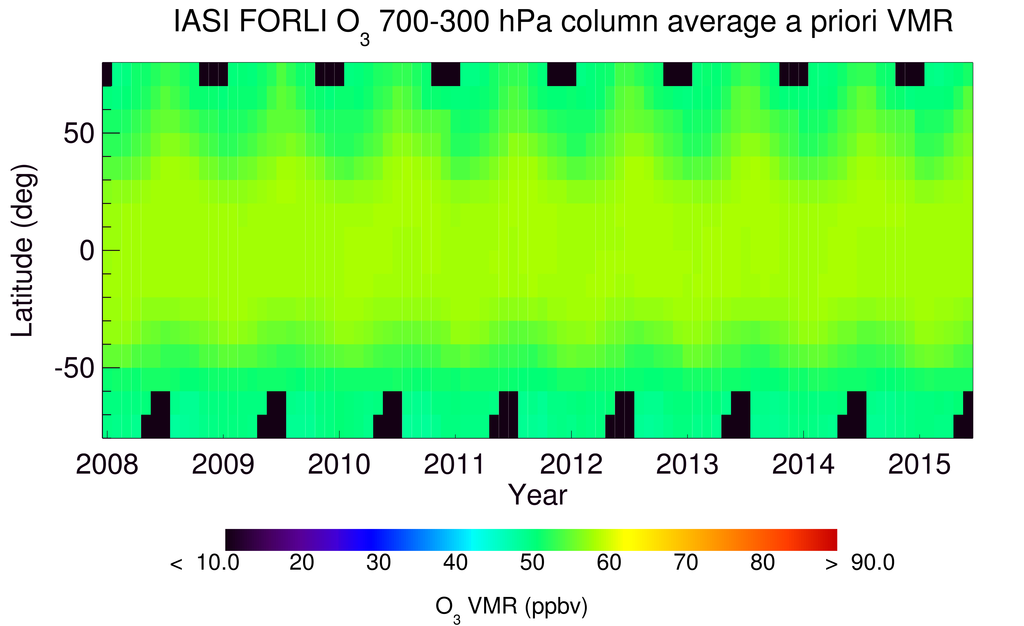 Number of Samples
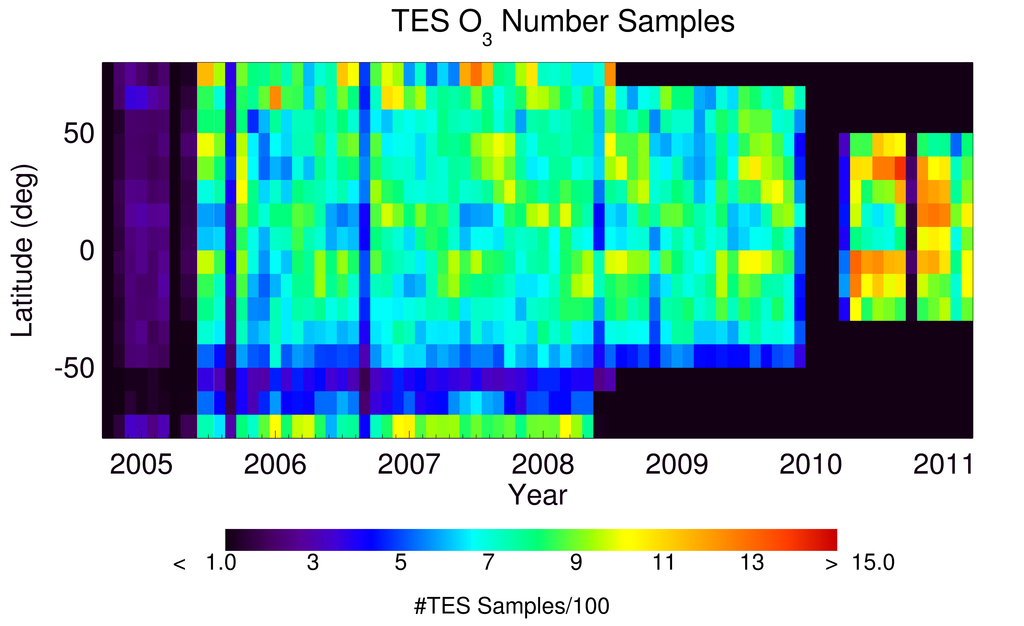 IASI has ~400 x TES 
sampling density
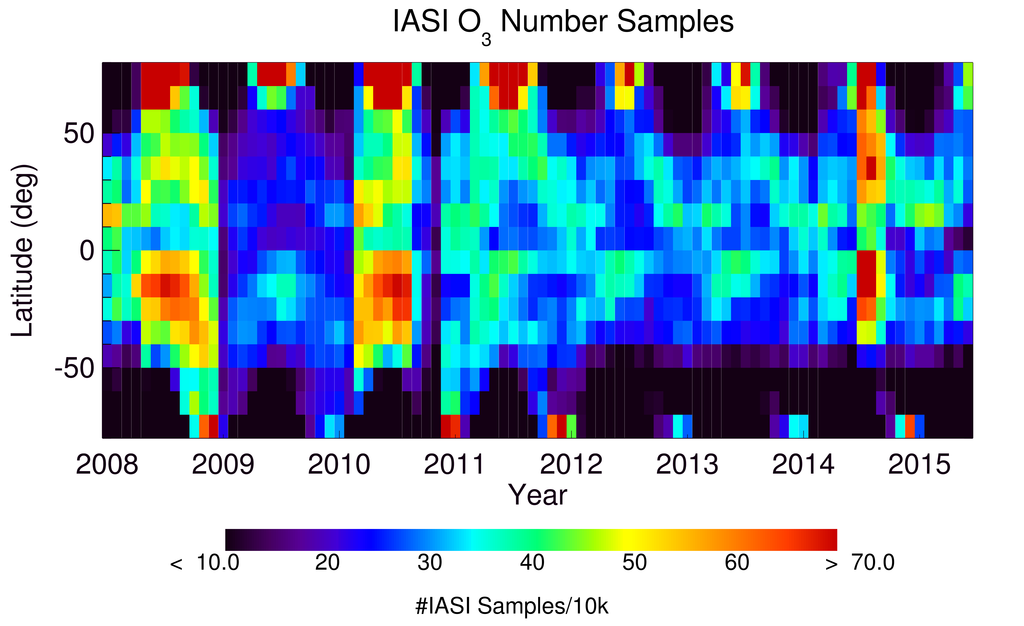 Mean Value Record Anomalies
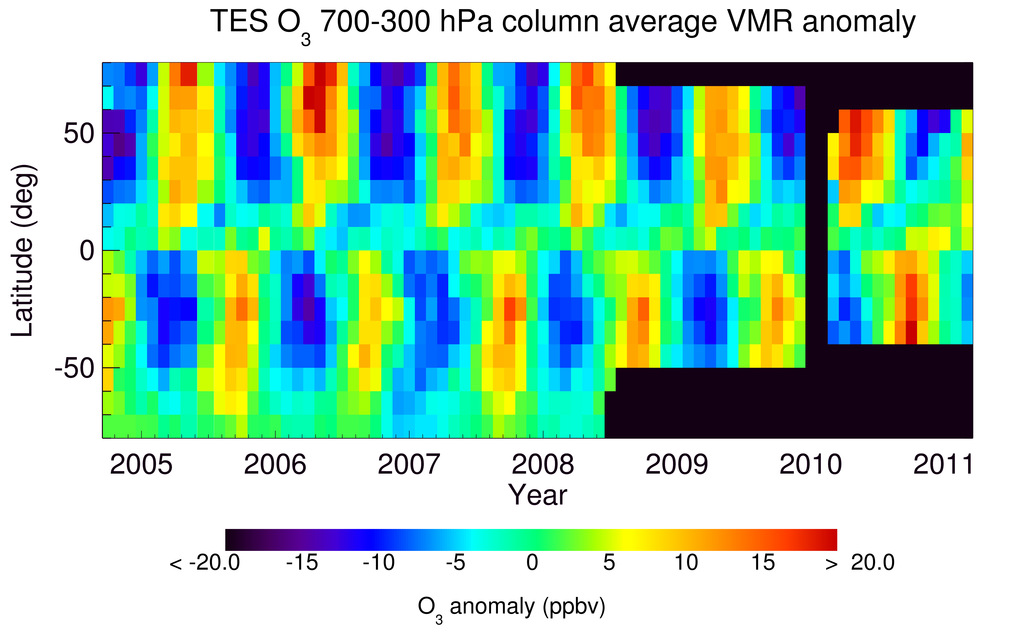 Anomaly = 
xmonth(lat) – 
time mean [xall(lat)]

Removes some effects
of the different a priori
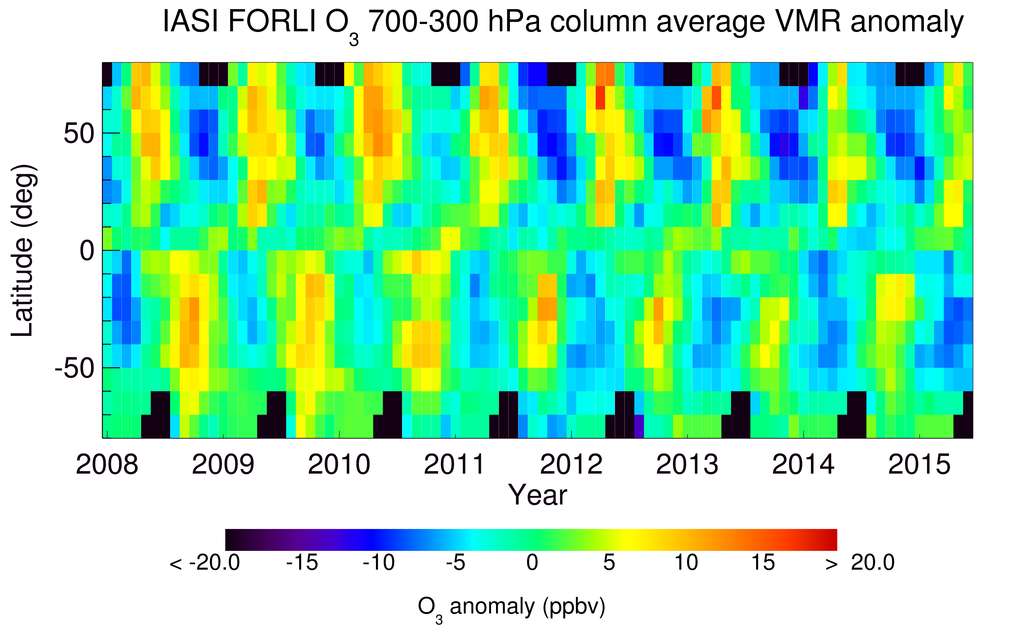 N. mid-lat summer
and winter are 
highest 2010-2011
then decrease
[Speaker Notes: Looking at anomalies allows us to remove some of the effects of the prior. For TES and IASI together it looks like mid-latitude (30°-50°) values were rising for both summer and winter till around 2011 and then start to decrease in 2012]
Mean Value Deseasonalized % Anomalies
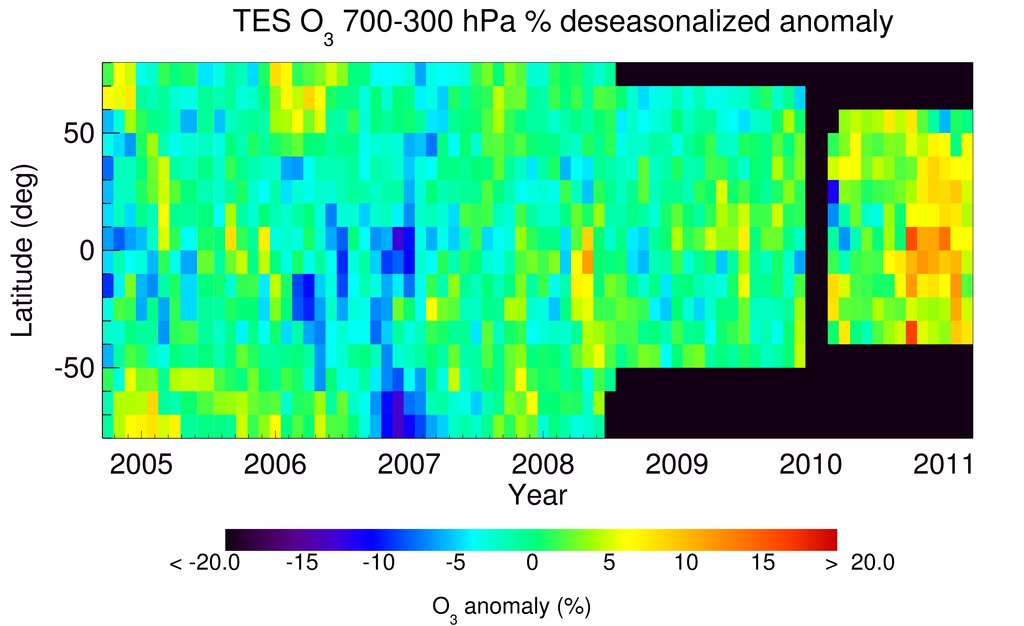 Anomaly = 
100 * (xmonth(lat) – 
time mean [xmonth(lat)])
/time mean
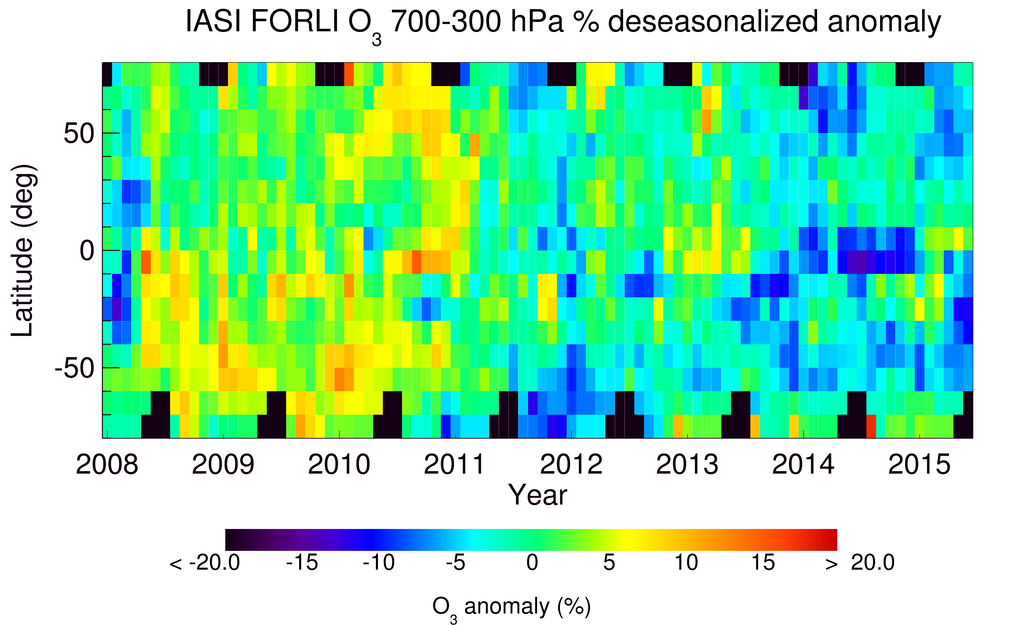 Tropics and
N. mid-lat reach
highest % anomaly
2010-2011
[Speaker Notes: Looking at anomalies allows us to remove some of the effects of the prior. For TES and IASI together it looks like mid-latitude (30°-50°) values were rising for both summer and winter till around 2011 and then start to decrease in 2012]
5th %tile Record Anomalies
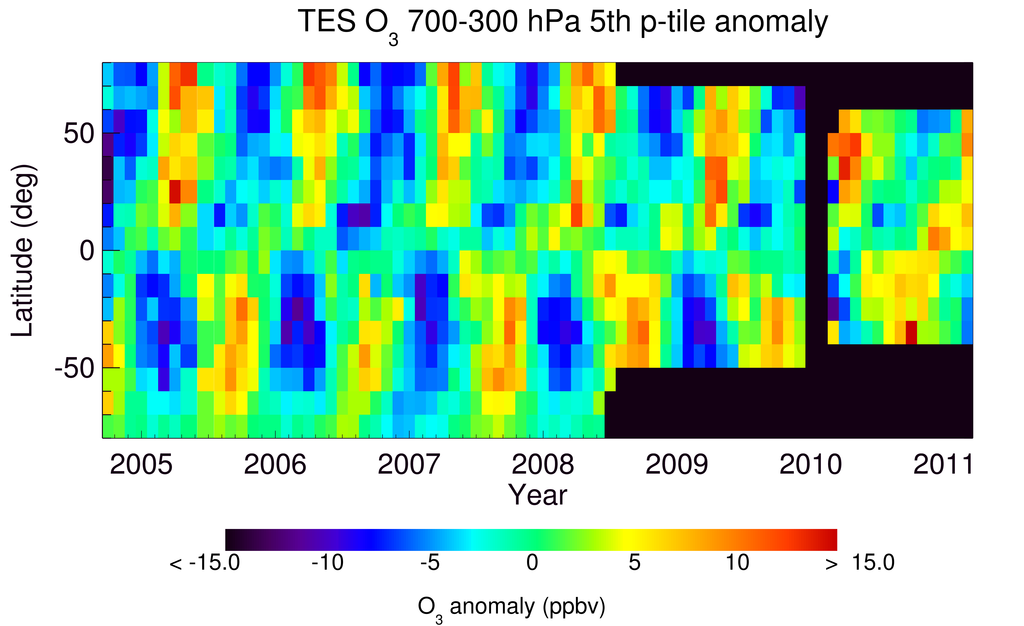 Anomaly = 
x5thmonth(lat) – 
time mean [x5thall(lat)]
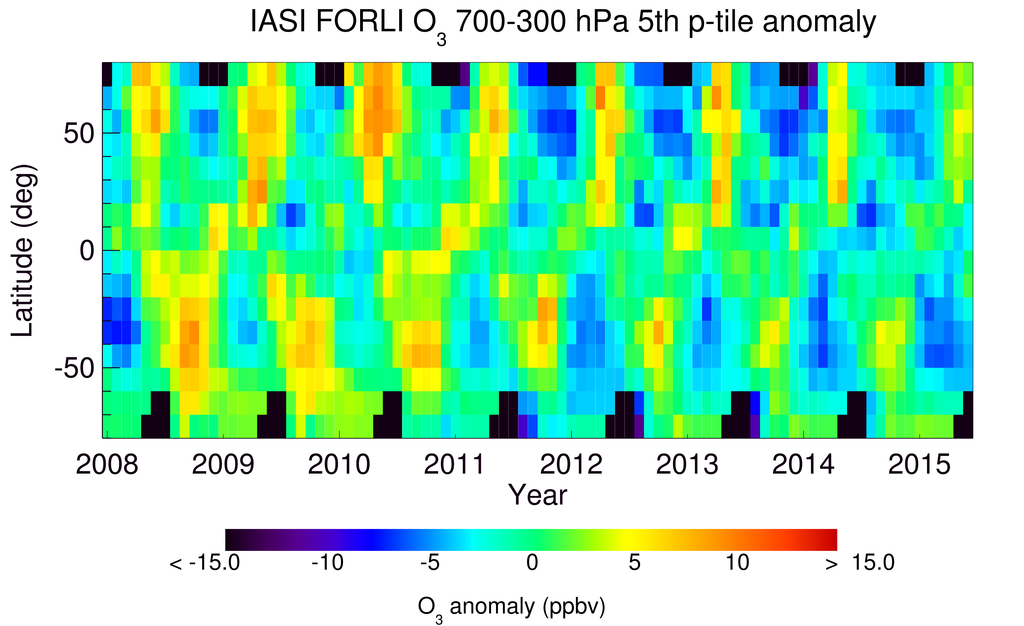 2008         2009         2010         2011         2012         2013         2014         2015
Year
25th %tile Record Anomalies
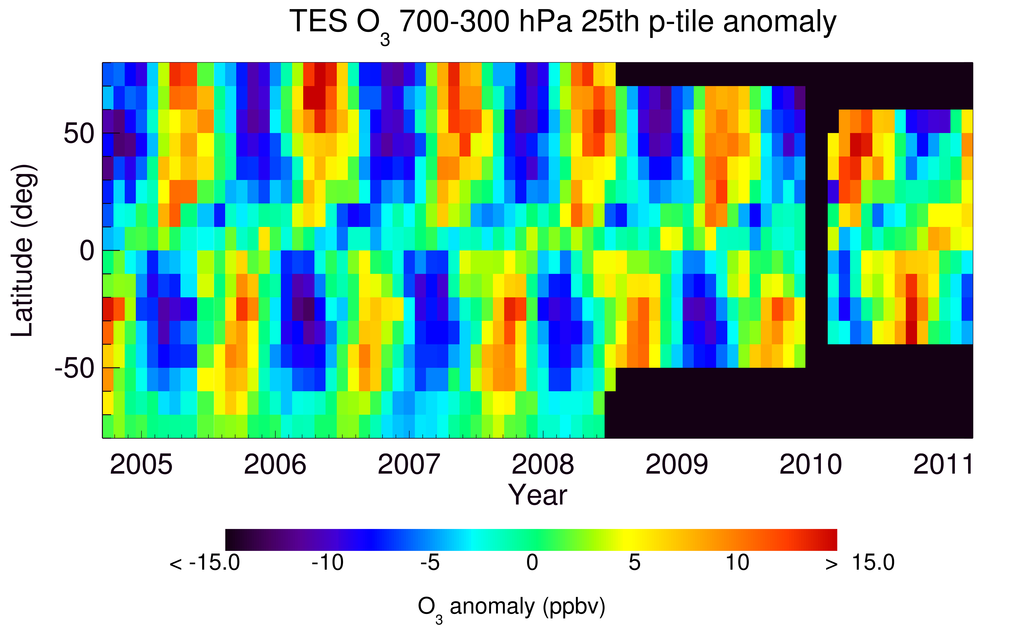 Anomaly = 
x25thmonth(lat) – 
time mean [x25thall(lat)]
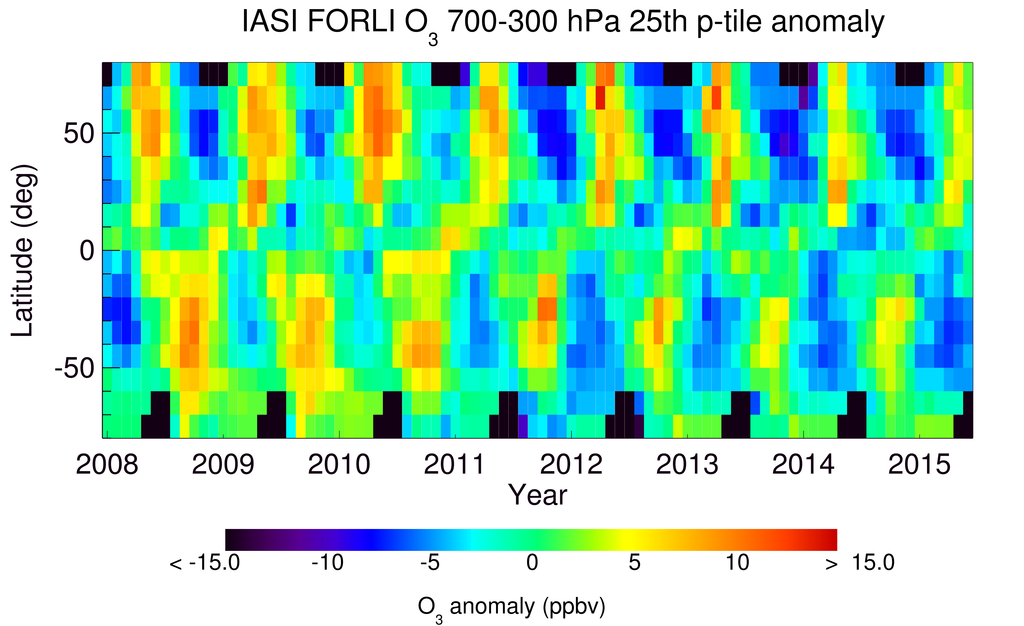 2008         2009         2010         2011         2012         2013         2014         2015
Year
50th %tile Record Anomalies
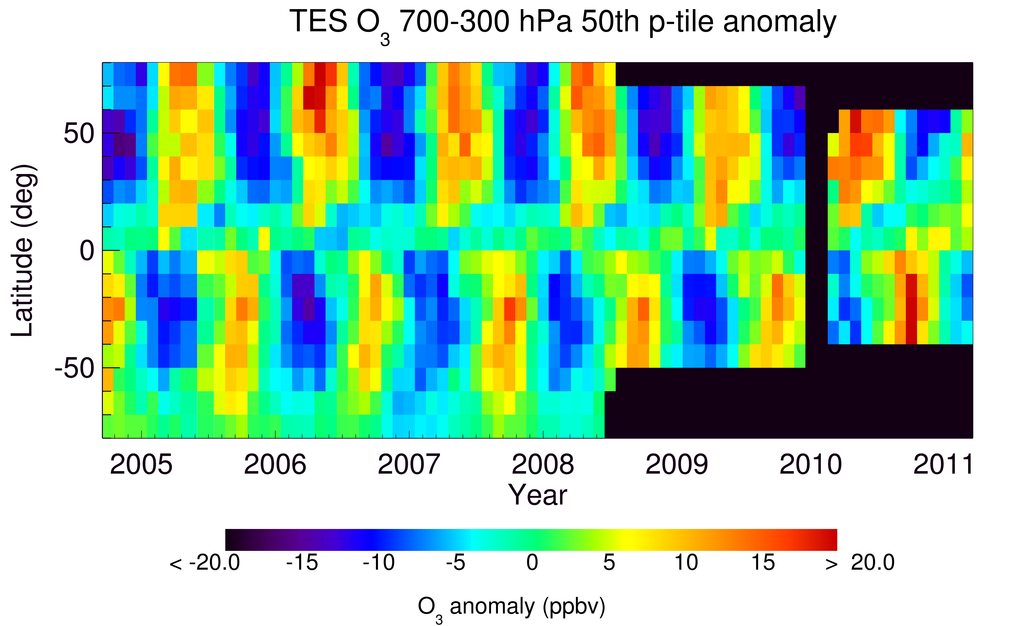 Anomaly = 
x50thmonth(lat) – 
time mean [x50thall(lat)]
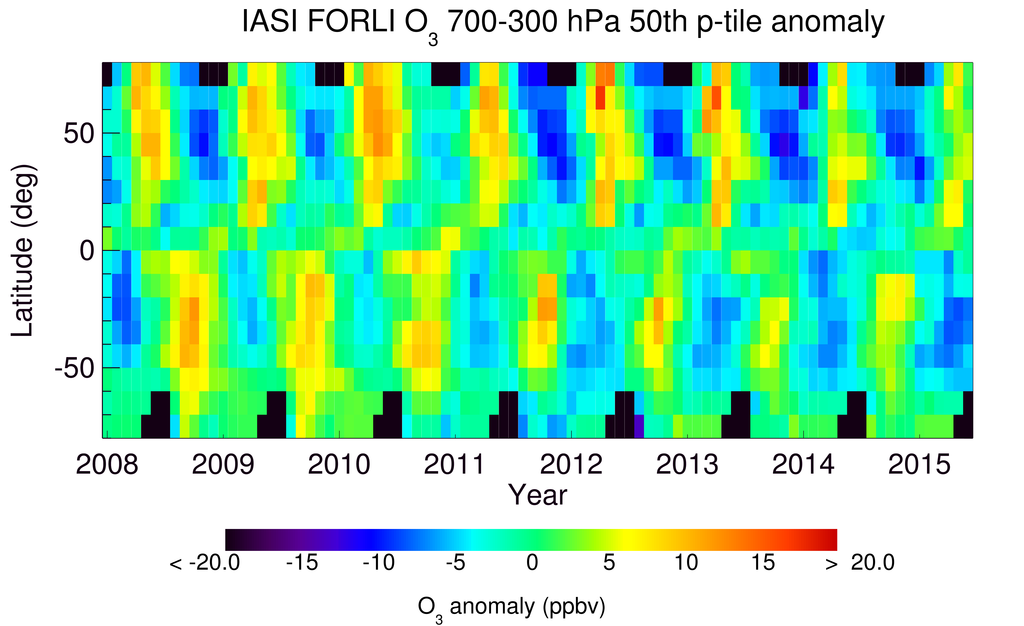 75th %tile Record Anomalies
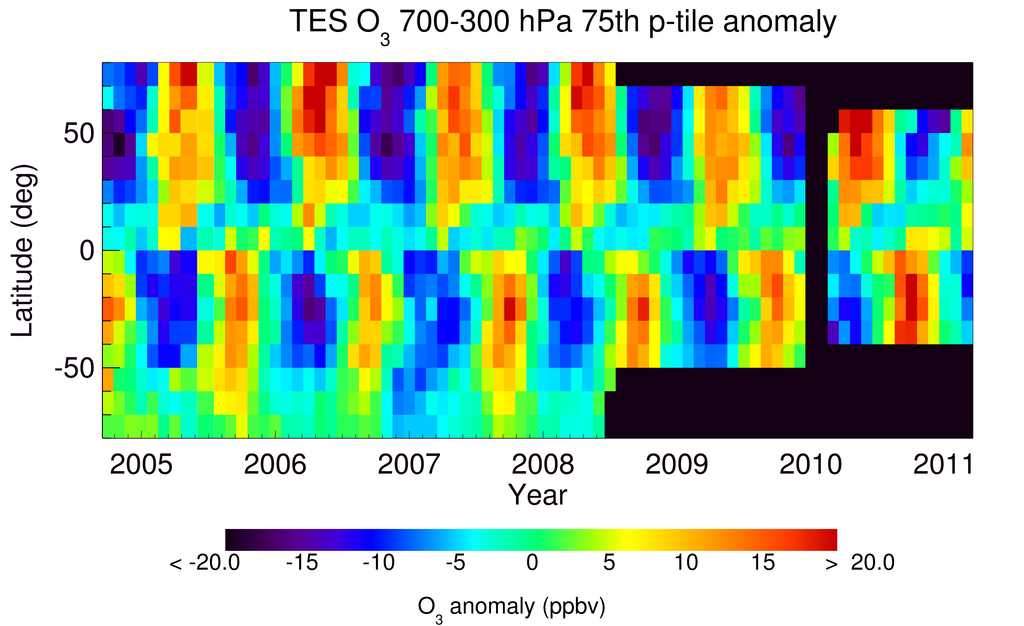 Anomaly = 
x75thmonth(lat) – 
time mean [x75thall(lat)]
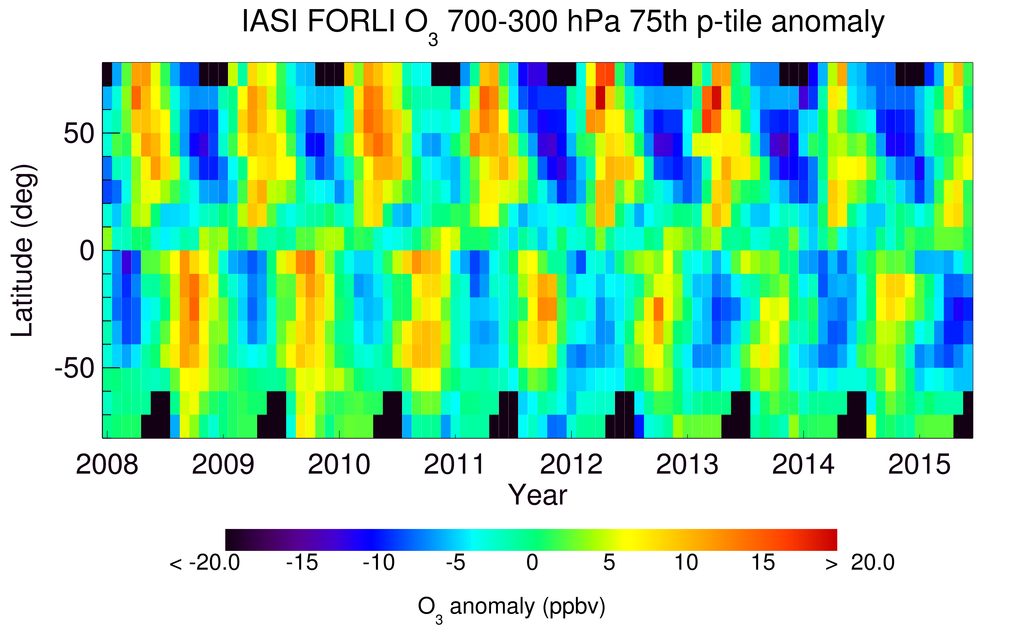 95th %tile Record Anomalies
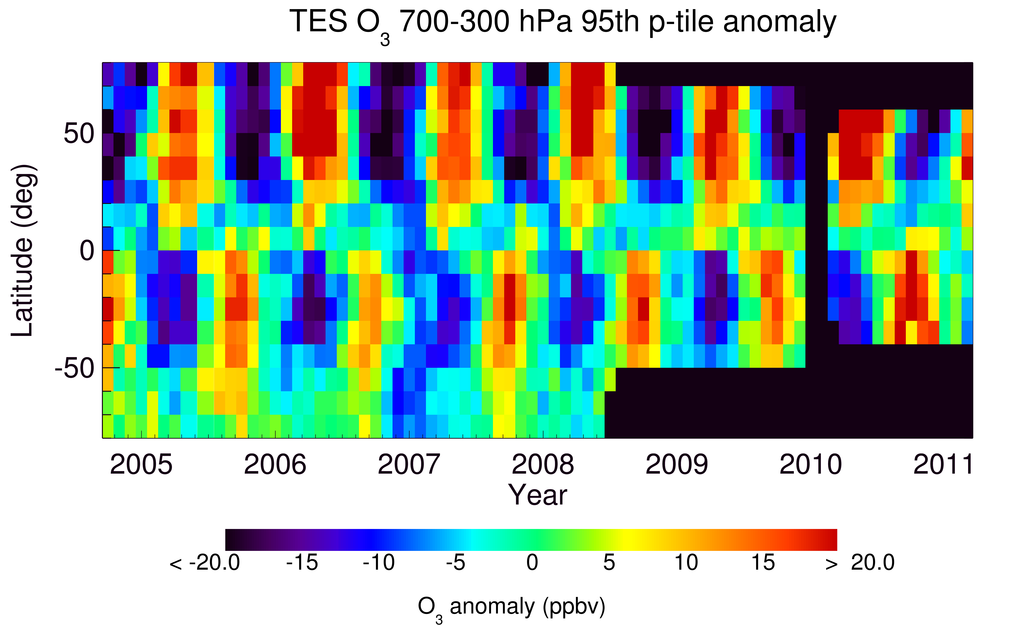 Anomaly = 
x95thmonth(lat) – 
time mean [x95thall(lat)]
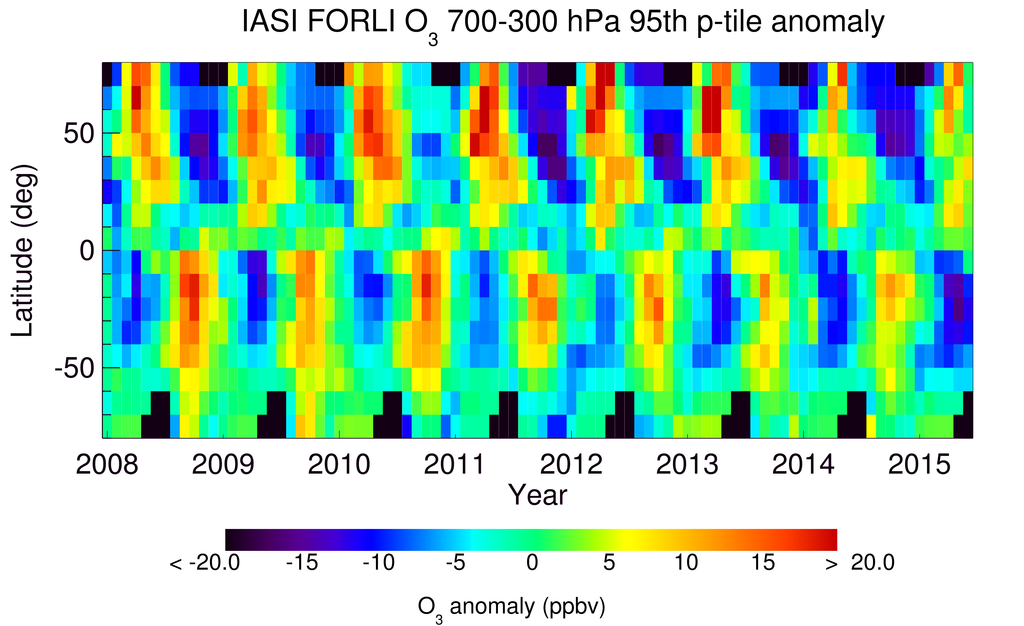 IASI Column Average VMR surface-400 hPa
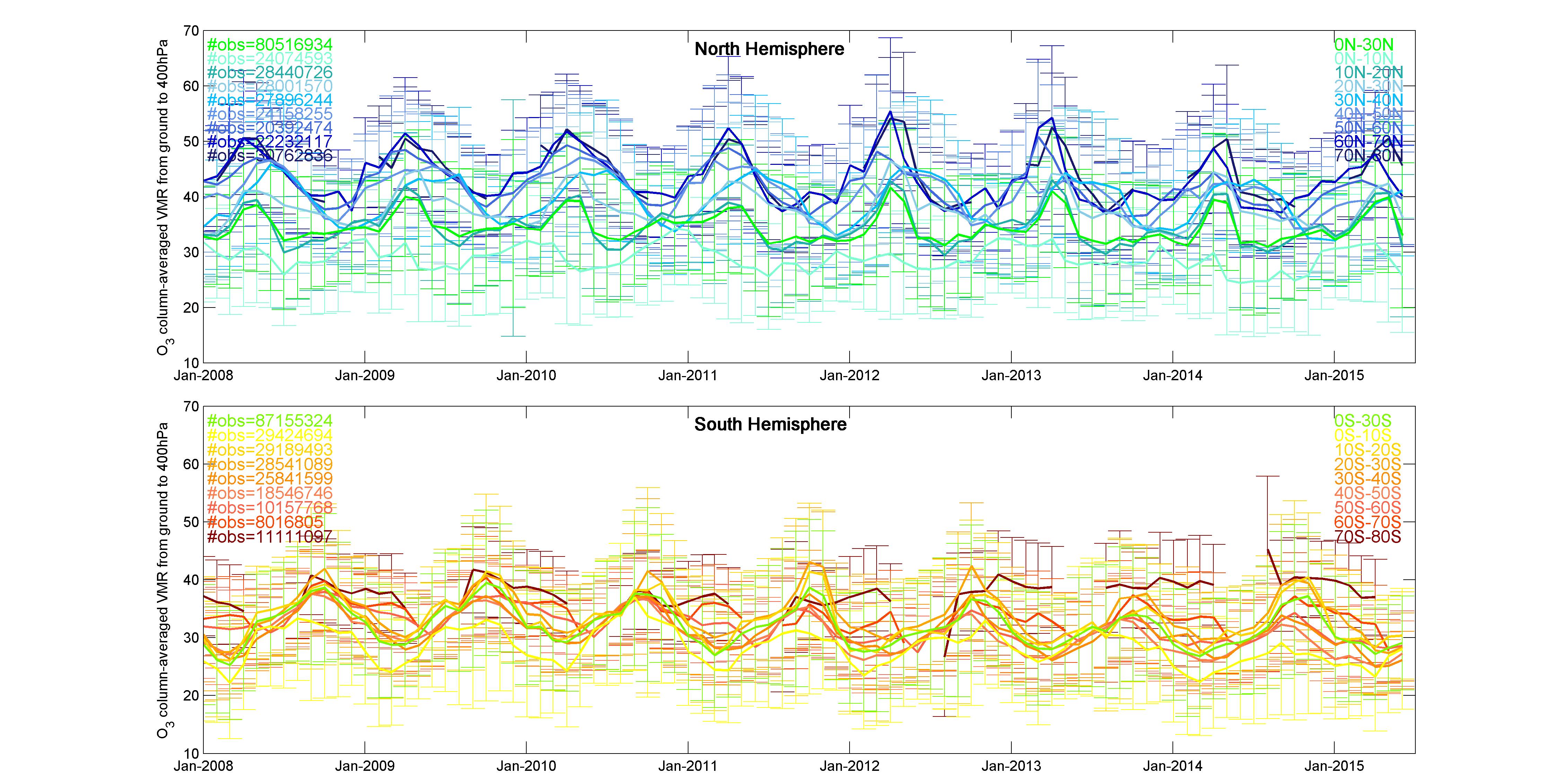 IASI Column Average VMR (surface-400 hPa) Anomaly
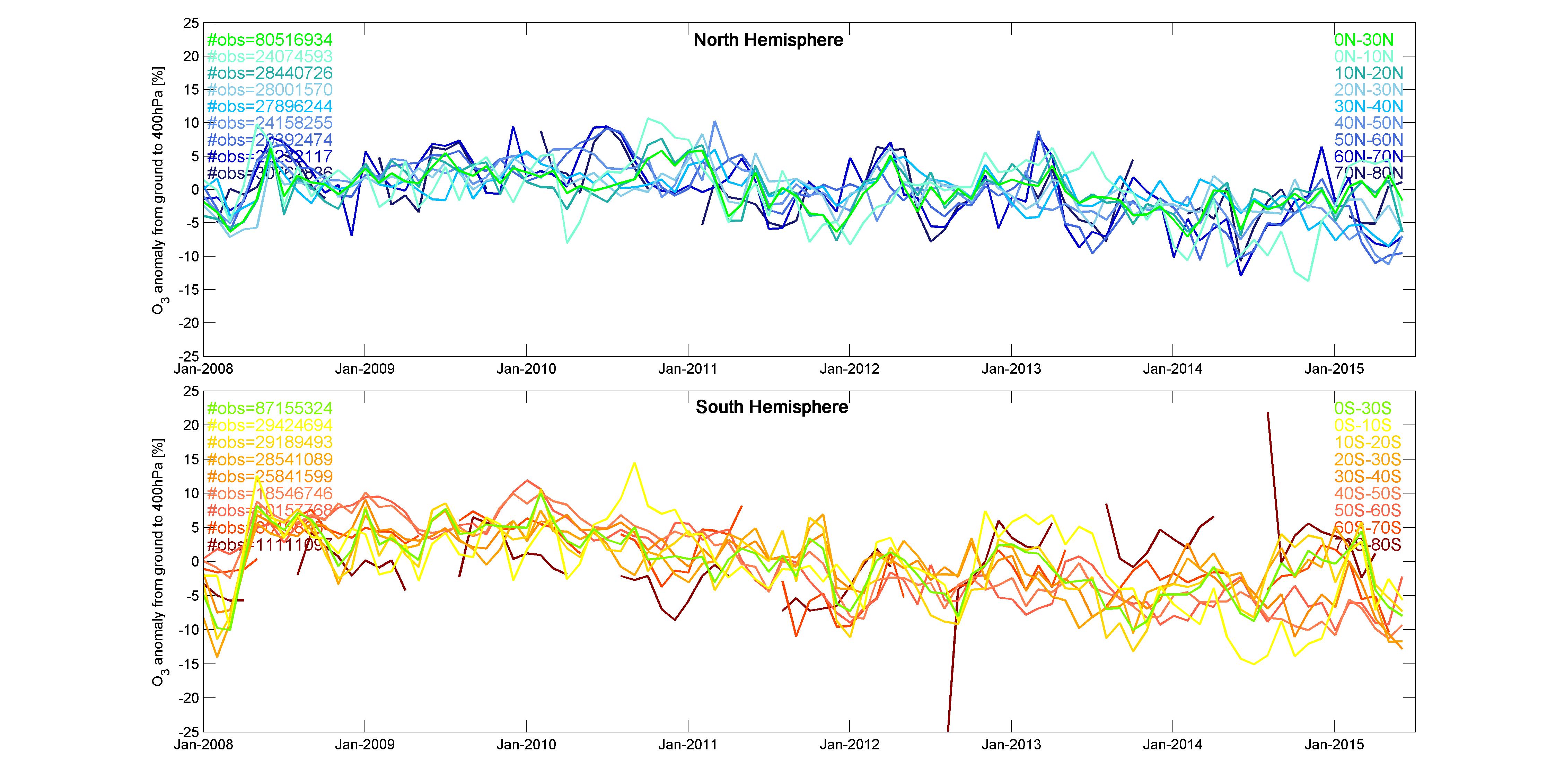 TES and IASI with same a priori mean and covariance [Oetjen et al., ACPD 2015]
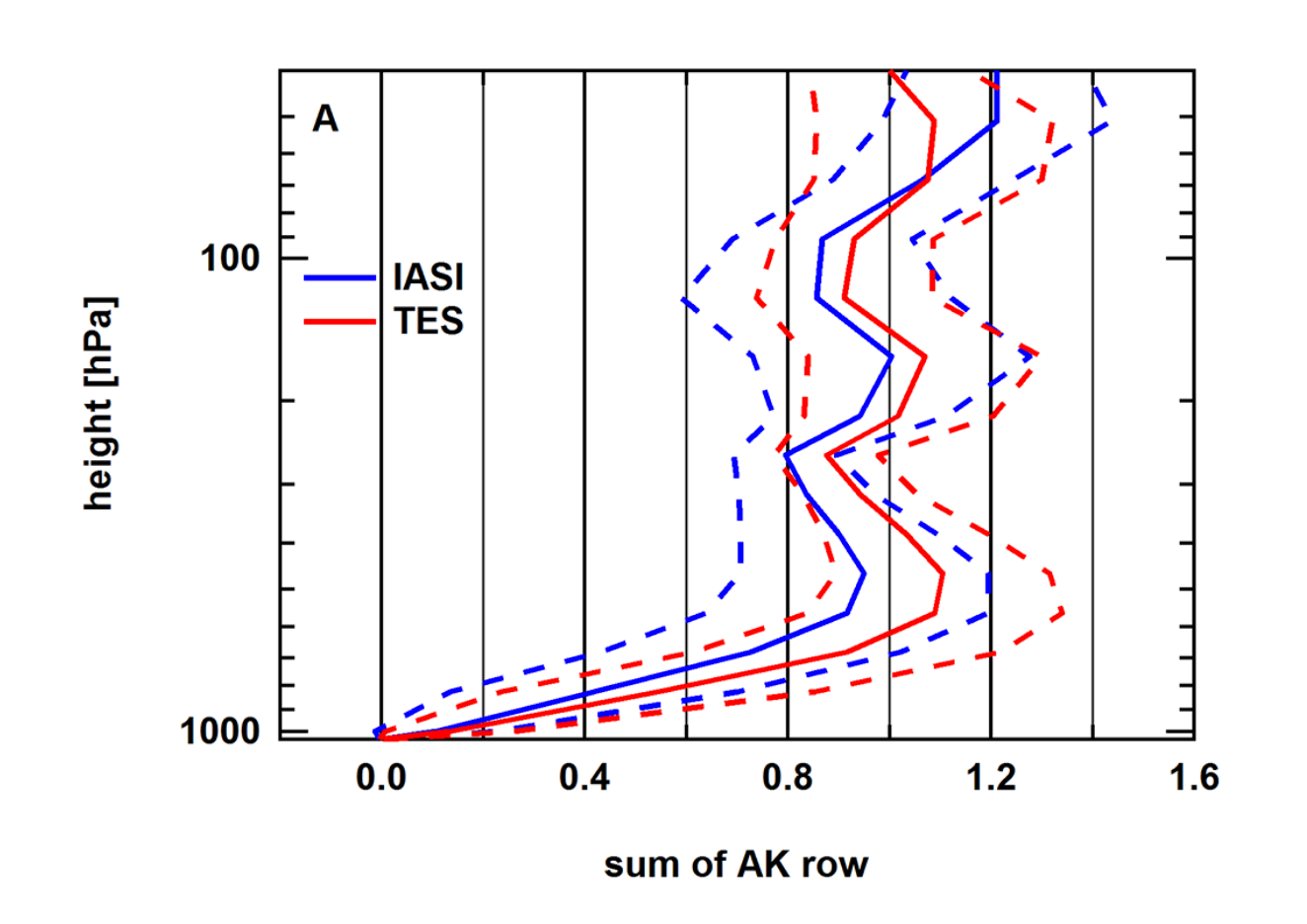 4 days between Aug. 2008 to May 2009, 50°S to 80°N, 
745 TES meas. with 3392 corresponding IASI meas.
[Speaker Notes: TES has higher sensitivity due to finer spectral resolution.]
Combined TES/IASI 700-300 hPa O3[Oetjen et al., ACPD, 2015]
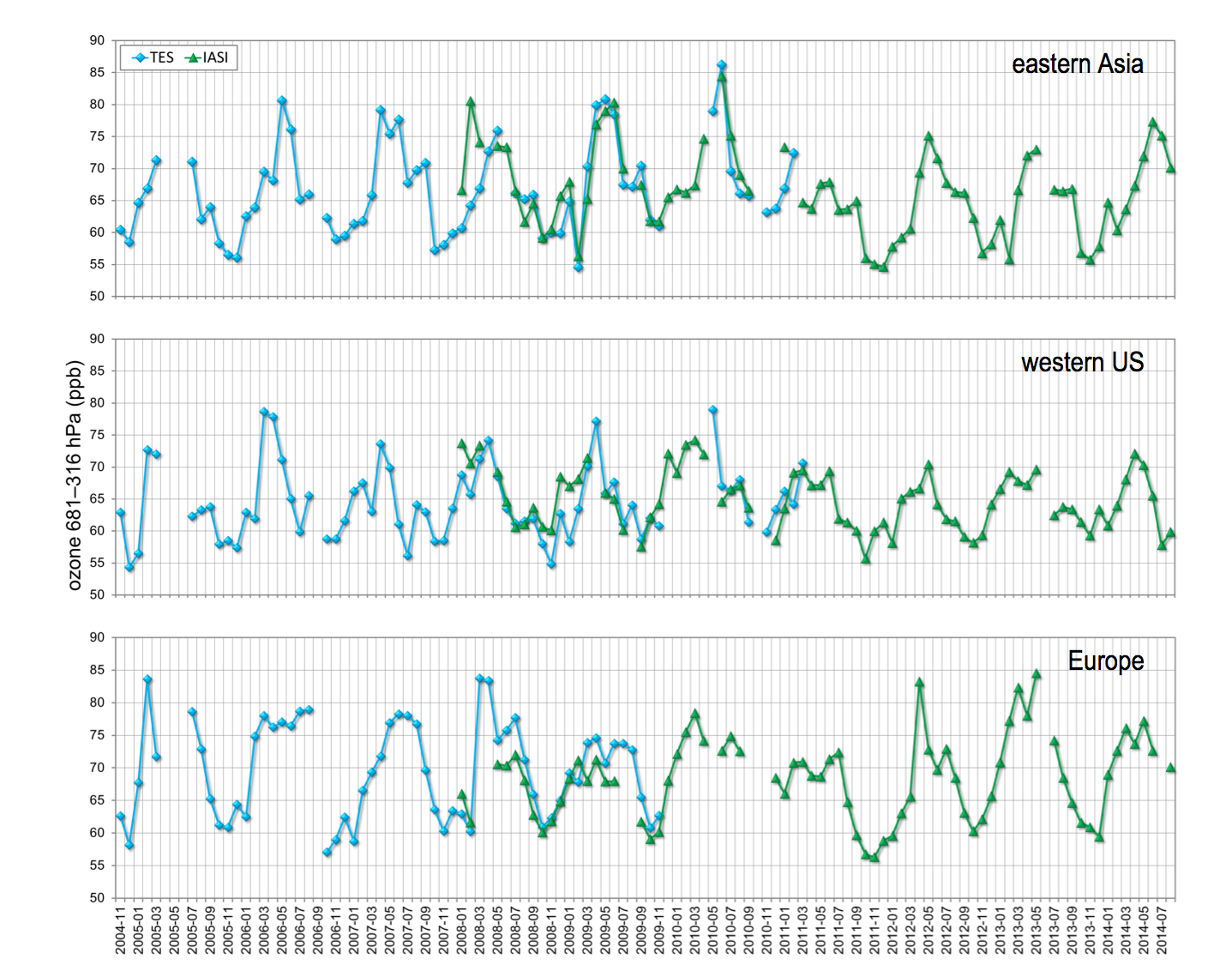 2009
2014-07
2004-11
[Speaker Notes: This accounts for sampling differences using representative sampling for IASI to match TES and a residual, constant bias: 3.9 ppb added to IASI]
Combined TES/IASI deseasonalized anomaly[Oetjen et al., ACPD, 2015]
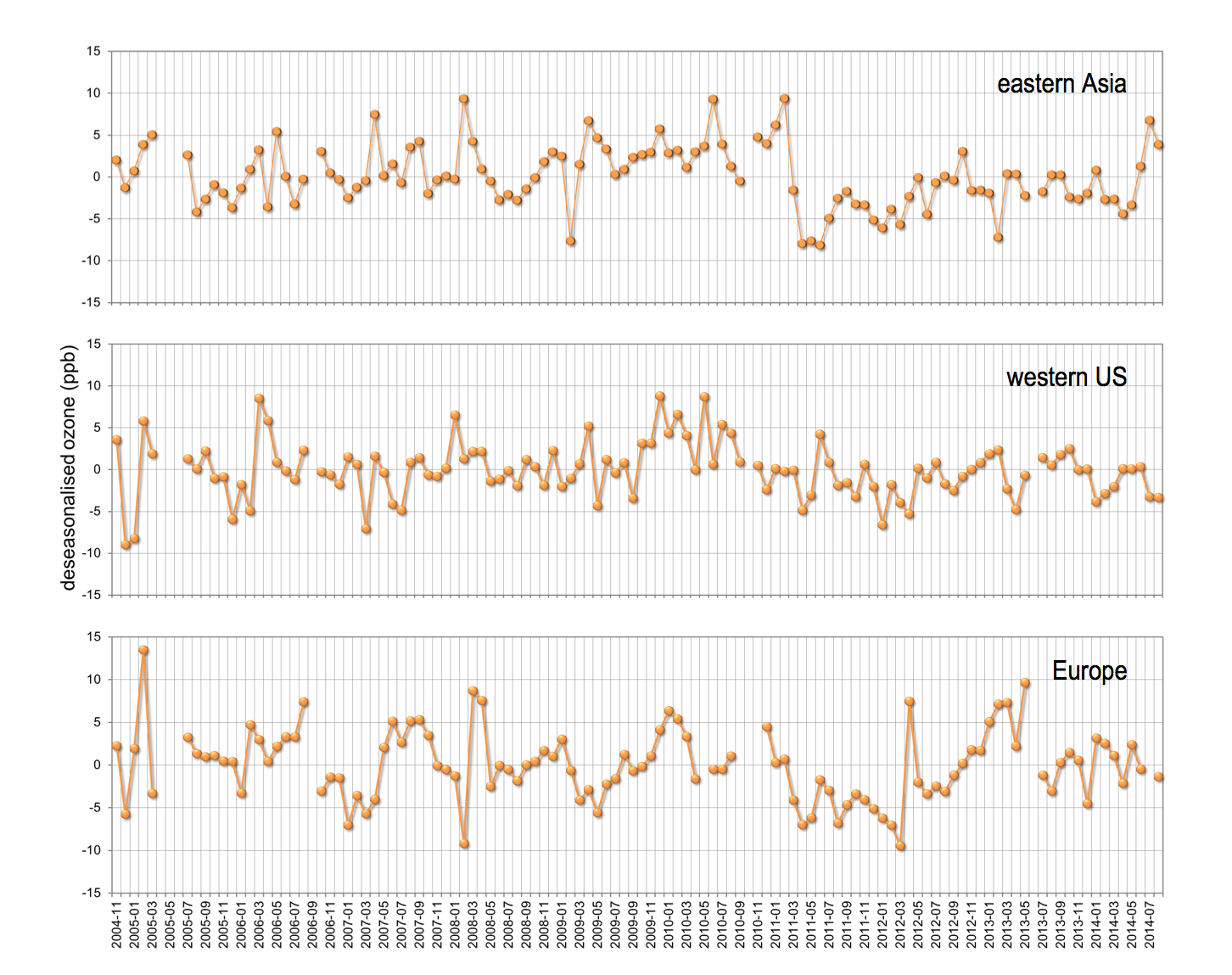 Rise in E. Asia free trop. O3 understood 
in terms of O3 precursor emissions 
and strat/trop exchange 
(Verstraeten et al.,Nature Geo, 2015)
But not this drop!
2014-07
2004-11
2011-03
Conclusions
TES has global O3 data from 2004-2011
IASI has global O3 data with much higher sampling starting 2008 and into next decade
TES and IASI are most sensitive to tropospheric ozone from 700 to 300 hPa
Anomalies indicate highest values around 2010-2011 for N. Mid-latitudes followed by a decrease, at all percentiles, except summer 95%
Combined TES/IASI record (with common a priori information) shows consistent rise in E. Asia followed by a drop in early 2011.